МАОУ г. Иркутска СОШ №63Семинар в рамках работы МРП «Формирование базовых компетенций обучающихся путем эффективного построения учебных задач в урочной и внеурочной деятельности»«Эффективные подходы к построению учебных задач в урочной и внеурочной деятельности»
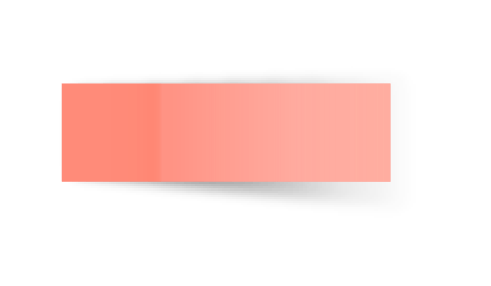 18.03.2021 г.
Координатор МРП: заместитель директора по УВР
      Кравченко С.В.
.
Стратегия работы муниципальной ресурсной площадки
 «Формирование базовых компетенций обучающихся путем эффективного подхода к построению учебных задач в урочной и внеурочной деятельности»
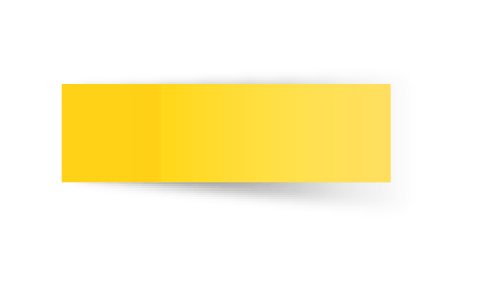 Цель: трансляция накопленного опыта работы МАОУ г. Иркутска СОШ №63                 по вопросу формирования базовых компетенций обучающихся путем        эффективного построения учебных задач в урочной и внеурочной деятельности.
Задачи:
представление педагогической общественности на уровне муниципалитета, опыта работы учителей школы по вопросу Формирования базовых компетенций обучающихся путем эффективного построения учебных задач в урочной и внеурочной деятельности;
создание условий для профессионального общения педагогов, повышения профессиональной компетентности в вопросах формирования базовых компетенций обучающихся путем эффективного построения учебных задач в урочной и внеурочной деятельности;
разработка, апробация и внедрения методических рекомендаций по работе с детьми школьного возраста для решения задач формирования базовых компетенций обучающихся путем эффективного построения учебных задач в урочной и внеурочной деятельности
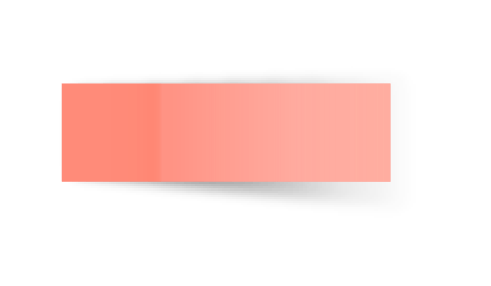 Мероприятия МРП 2020-2021 г.
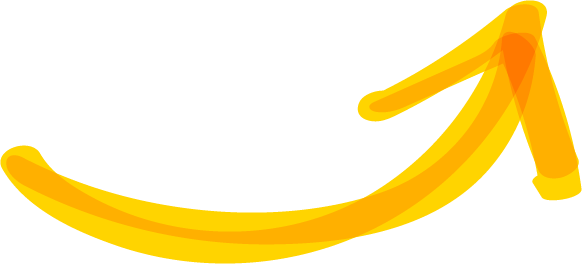 «Эффективные подходы к построению учебных задач в урочной и внеурочной деятельности»
Февраль - Март 2021 г.
Апрель 2021 г.
Интерактивная игра «Версиада»
Трансляция педагогического опыта «Формирование компетенций 21 века через внеурочную деятельность»
Май 2021 г.
2019-2020 учебный год
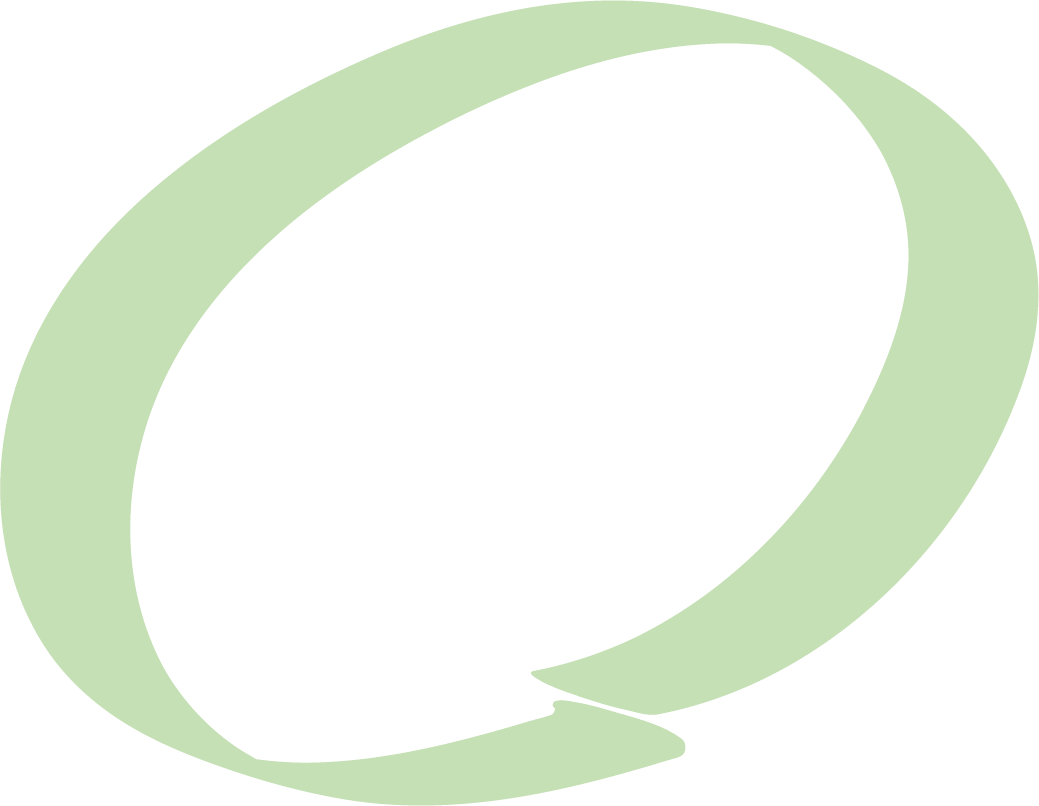 1 год работы МРП«Художественно – эстетическому развитию школьника в рамках общекультурного направления внеурочной деятельности»2  год работы МРП «Внеурочная деятельность: развитие школьников в общекультурном направлении в соответствии с требованиями ФГОС»3 год работы МРП«Развитие общекультурных компетенций школьников в урочной и внеурочной деятельности»
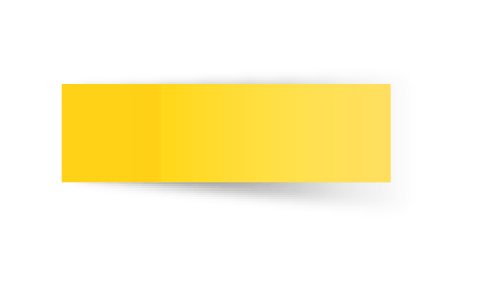 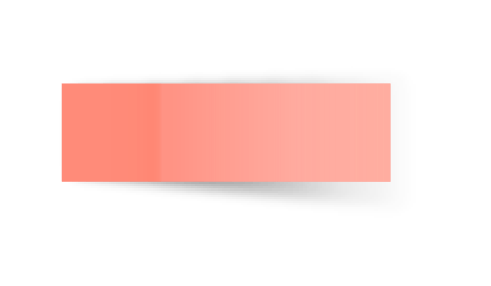 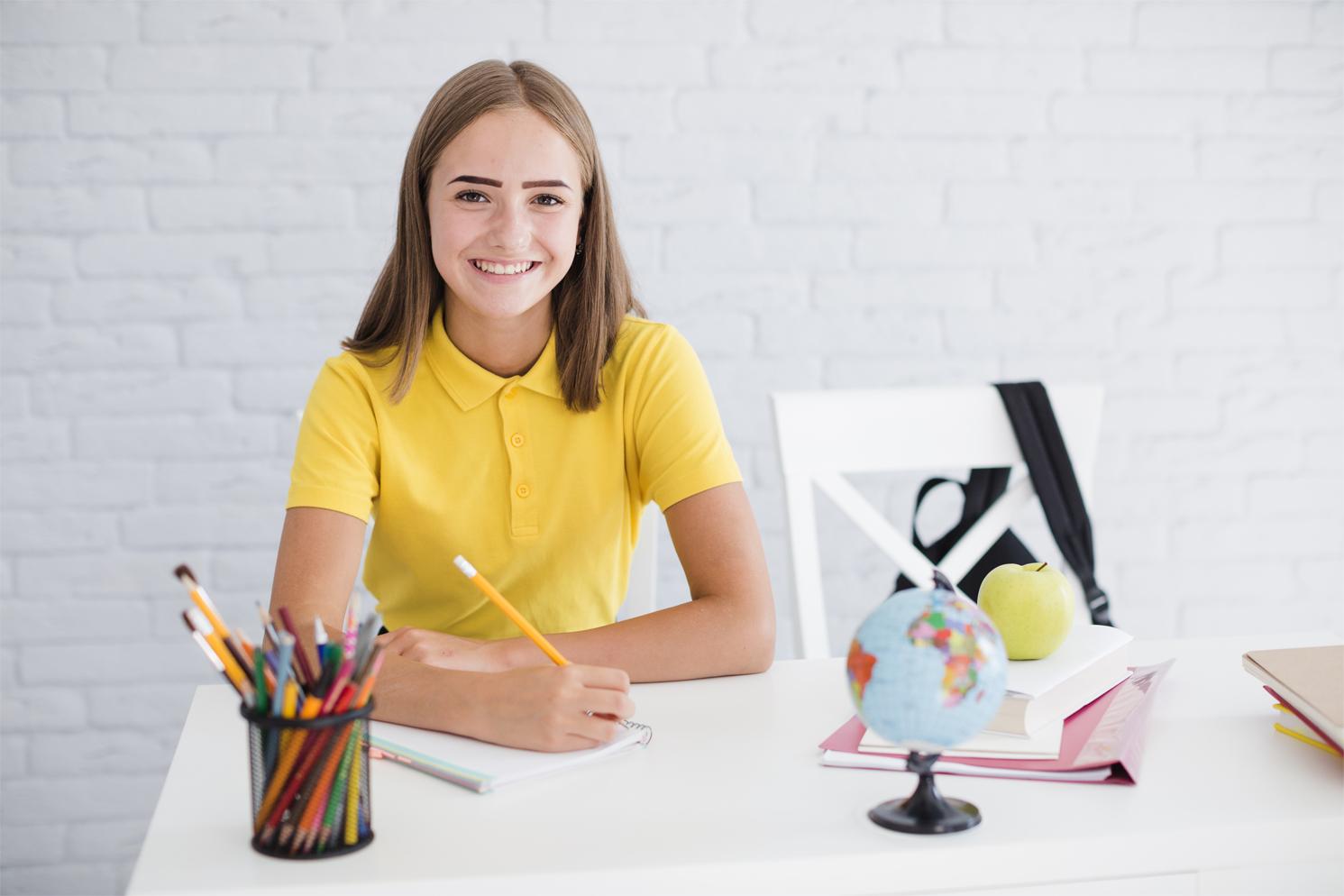 Считаем эту тему актуальной и востребованной на данном этапе
.
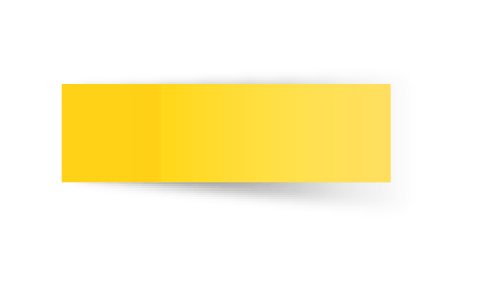 наши учителя хорошо знают свой предмет и доносят свои знания до учащихся;  
имеют внутреннюю  мотивацию и готовы работать по новому;  
конструктивно воспринимают результаты оценки своей работы и используют внешнюю обратную связь для улучшения учебного процесса; 
учатся у других, как в рамках нашей школы, так и за ее пределами
Ожидаемые результаты от реализации плана МРП
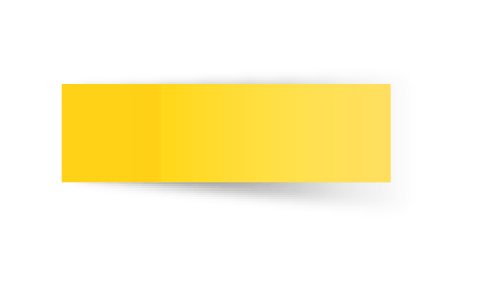 создание инновационной образовательной системы школы по данному вопросу;
обеспечение качества образования в подготовке конкурентоспособного ученика;
создание благоприятных педагогических условий, обеспечивающих становление личности;
создание воспитательной среды и формирование ученика-лидера посредством формирования базовых компетенций
Информация об имеющемся опыте МАОУ г.Иркутска СОШ №63 по указанному направлению деятельности
Урочная и внеурочная деятельность школьников – это совокупность всех видов деятельности школьников, в которой в соответствии с основной образовательной программой образовательного учреждения решаются задачи воспитания и социализации, развития интересов, формирования универсальных учебных действий
Деятельность ресурсной площадки  направлена на формирование и развитие  базовых компетенций в рамках урочной и внеурочной деятельности, которые будут максимально востребованы в ближайшем будущем
Реализация деятельности ресурсной площадки осуществляется по следующим направлениям:
расширение сотрудничества с образовательными учреждениями города, региона, России по организации внеурочной деятельности;
разработка, накопление и распространение методических материалов, рекомендаций по  реализации внеурочной деятельности; 
обобщение передового опыта педагогов образовательного учреждения и муниципальной системы образования в целом по данному направлению;
проведение городских семинаров, практикумов, по обобщению собственного опыта;
содействие внедрению  опыта по  организации урочной и внеурочной деятельности с целью развития школьников в общекультурном направлении;
консультационная поддержка специалистами педагогических работников по  организации внеурочной деятельности;
мониторинг процессов внедрения данного  опыта в муниципальной образовательной среде
Информация об имеющихся ресурсах
Программное обеспечение – программы урочной и внеурочной деятельности;
Методические материалы - разработки занятий урочной и внеурочной деятельности (игры, погружения, социальные практики)
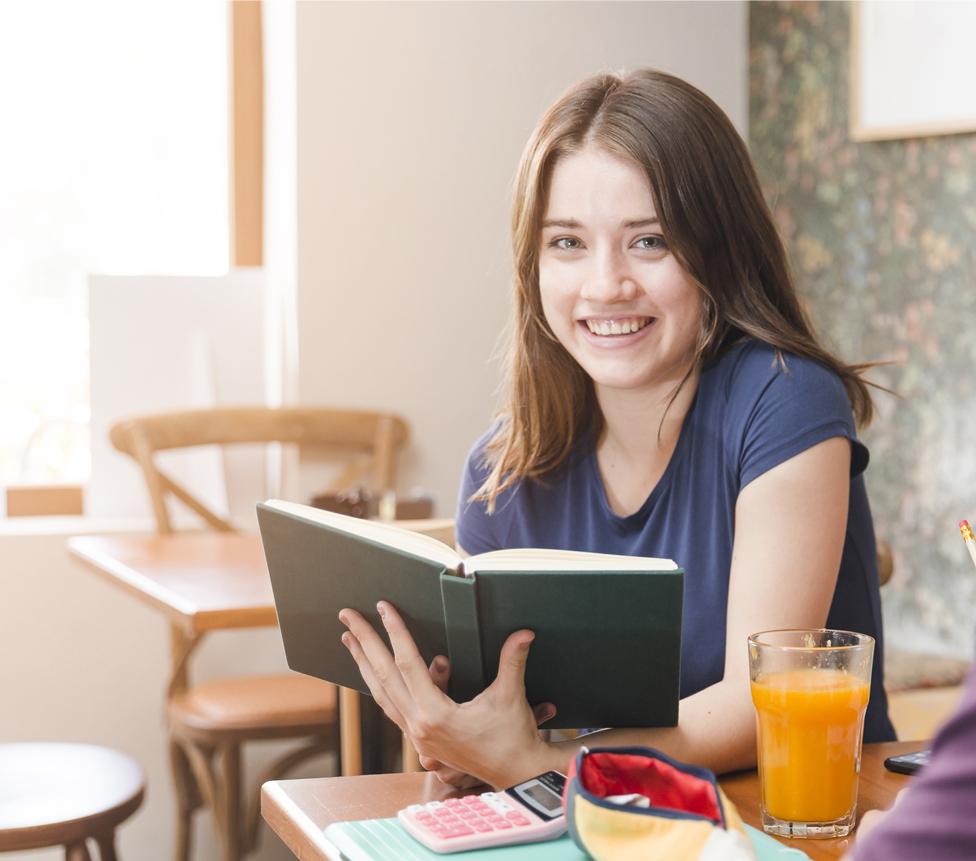 Сведения об утверждении/рассмотрении темы деятельности МРП в ОО

Тема «Формирование базовых компетенций 
обучающихся путем эффективного построения 
учебных задач в урочной и внеурочной деятельности» 
рассмотрена на педагогическом совете школы, 
протокол №20 от 17.09.20г.
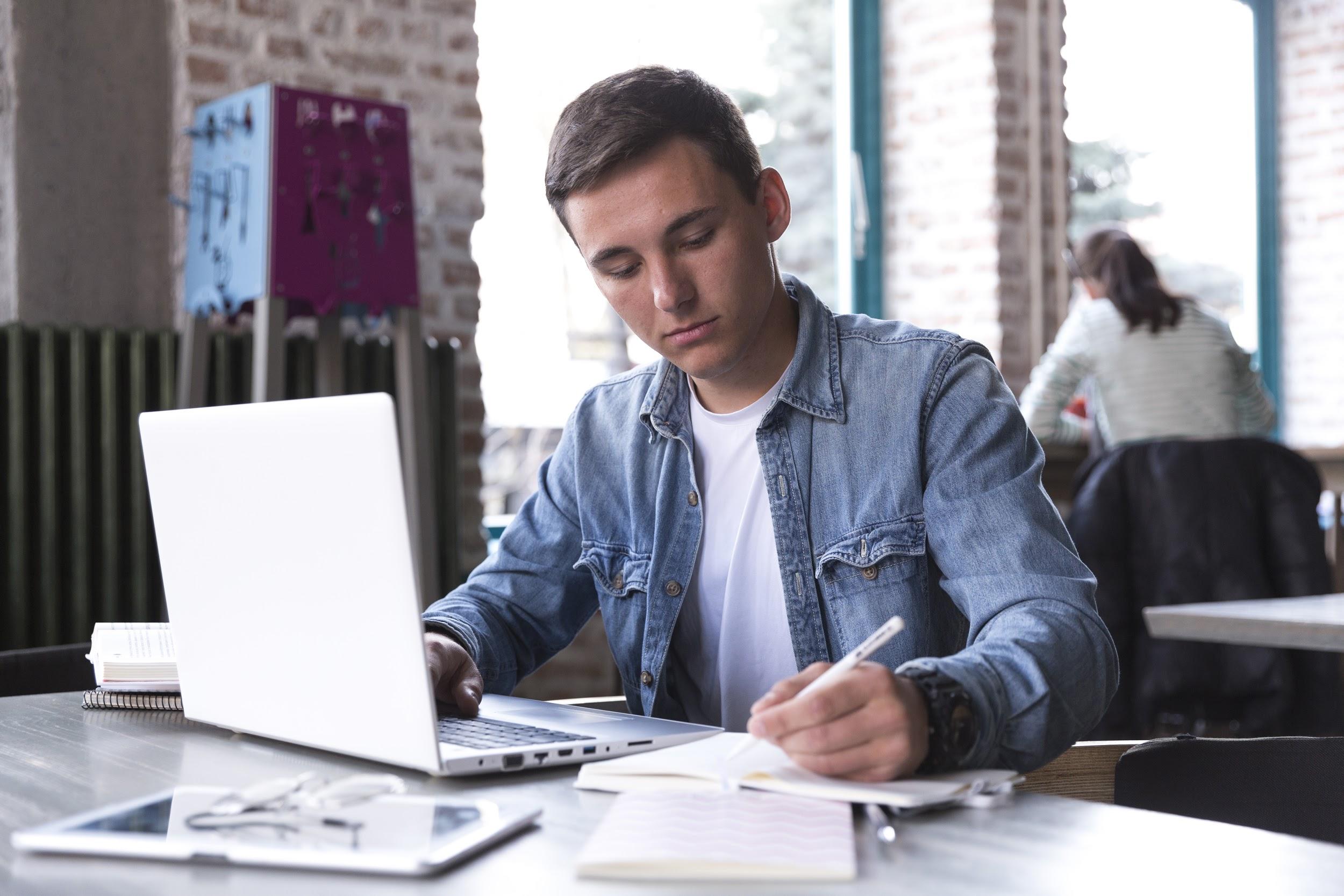 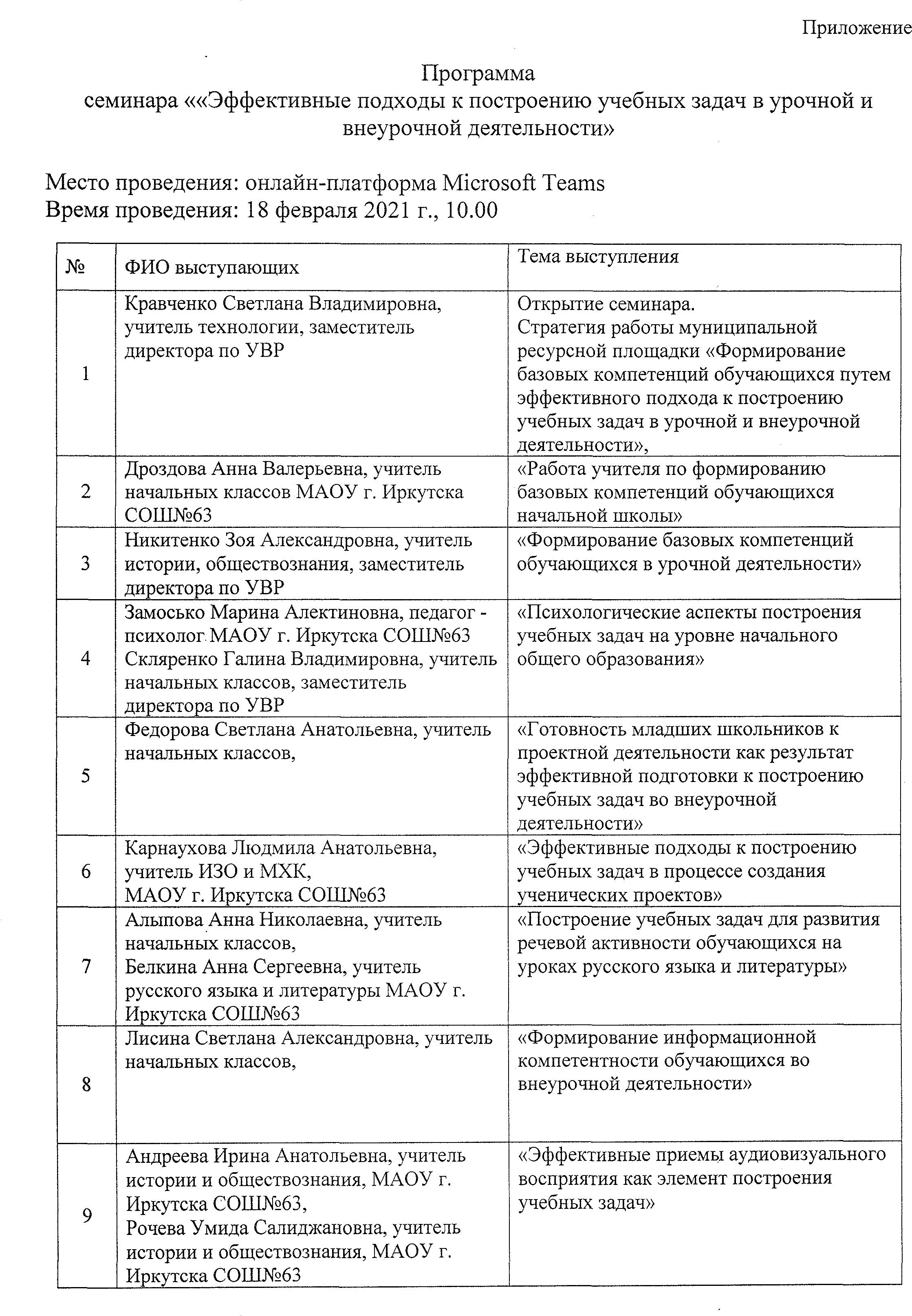 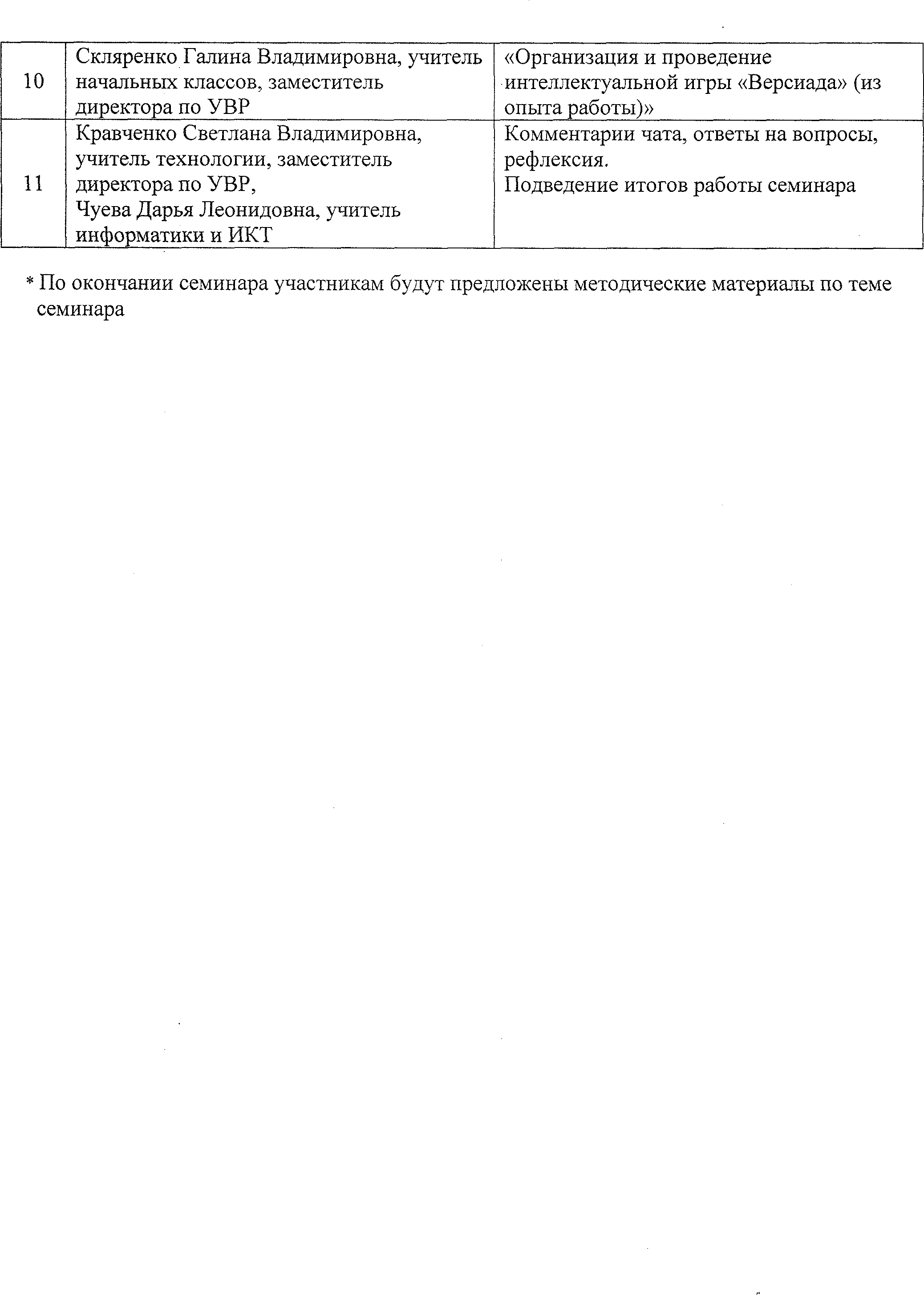 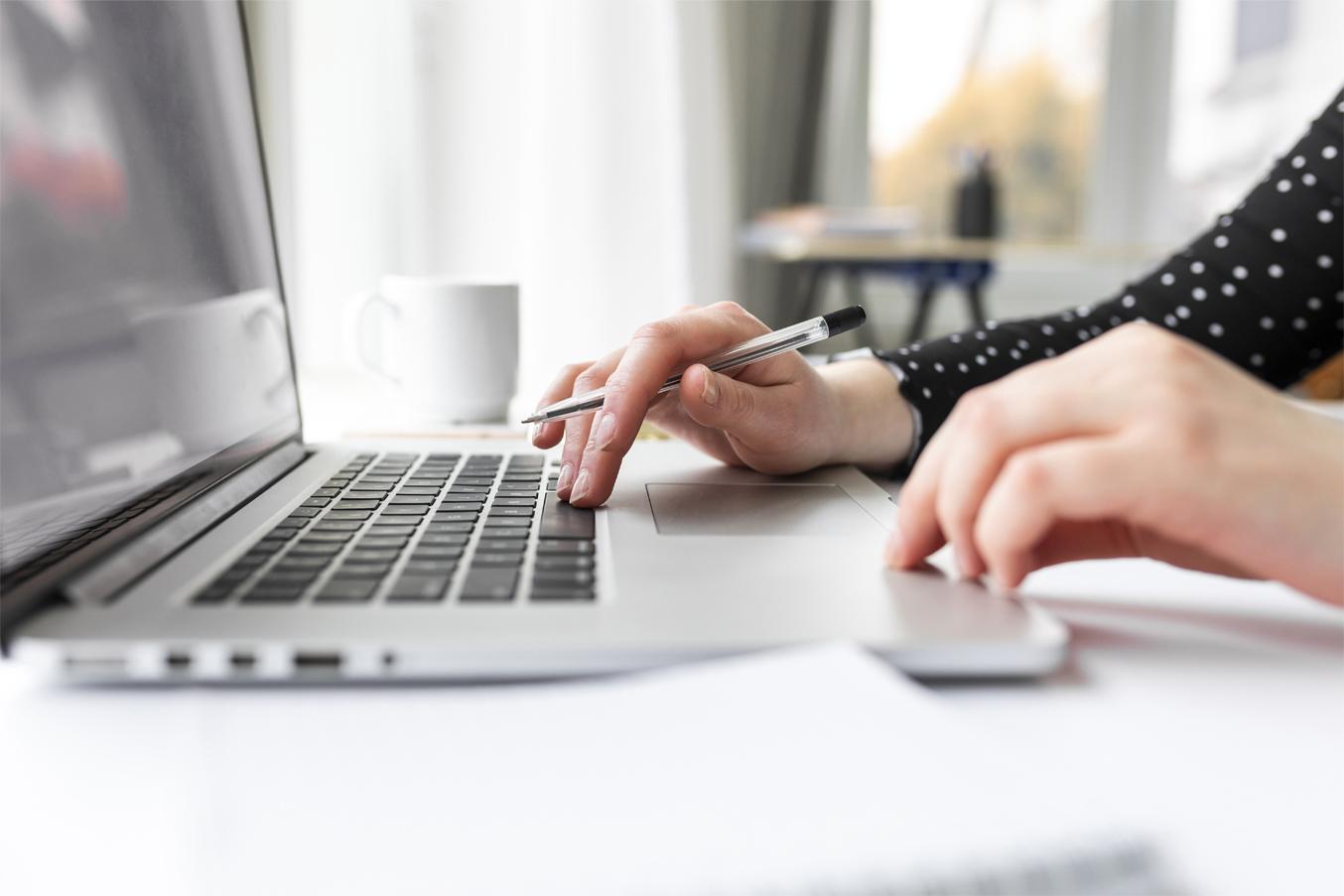 Благодарю за внимание!